GRAFICA DE MEDIDAS INDIVIDUALES Y RANGOS MOVILES
Es un diagrama para variables de tipo continuo. Cada dato se capta y se registra
Límites:


El rango se obtiene de la diferencia entre dos datos consecutivos
Metodología:
1. Estimar la media de los datos.
X1 + X2 +....+Xn
X = 
	      n
n = Cantidad de datos
1
2. Se calcula los rangos de cada subgrupo así como su promedio.
R1 = ( X1 - X2 ) ,  R2 = ( X2 - X3 ) , ...., R100 =( X100 – X1 )
n = Cantidad de subgrupos.
3. Calcular los límites de control para la medida de tendencia central.
Para un tamaño de muestra n=2
4. Calcular los límites de control para los rangos.
Para un tamaño de muestra 2
D3 = 0       D4 = 3.267
2
5. Graficar las medidas individuales y rangos así como sus respectivos 
límites de control.
6. Interpretación estadística de la gráfica (Patrones de conducta).
ROJO
ZONA DE ALERTA
ZONA DE PREVENCION
AMARILLO
ZONA DE ACEPTACION
VERDE
AMARILLO
ROJO
3
La siguiente tabla de datos representa las calificaciones promedios obtenidas por el personal  que labora en el restaurant en el mes de diciembre.
4
5
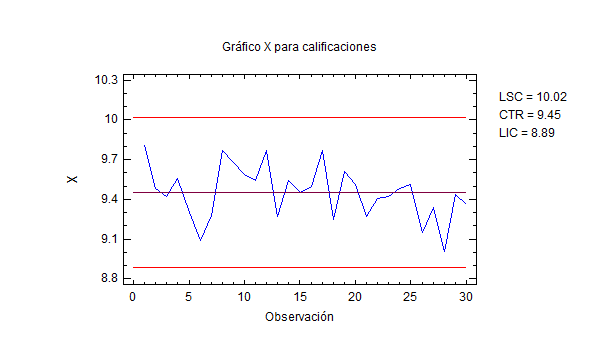 6